Finish the desk
Which one is a textbook?
Is math a subject?
Is a rough copy a first draft of a paper?
What is a presentation?
What is an essay?
Click on the right NUMBER
Bell
Which one is the Bell?
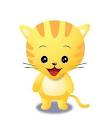 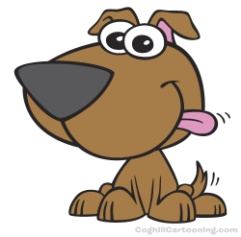 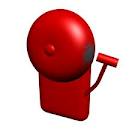 Counselor
Is this a Counselor?
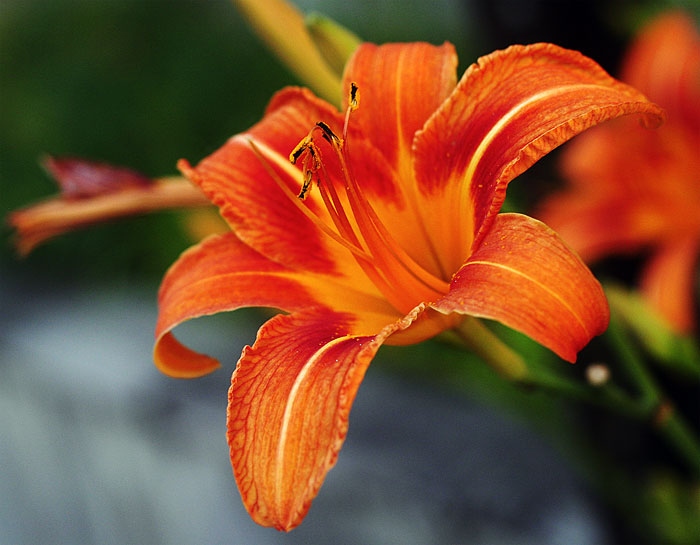 Fire Extinguisher
Which one is the Fire Extinguisher?
Exam/Test
Is this an exam/test?
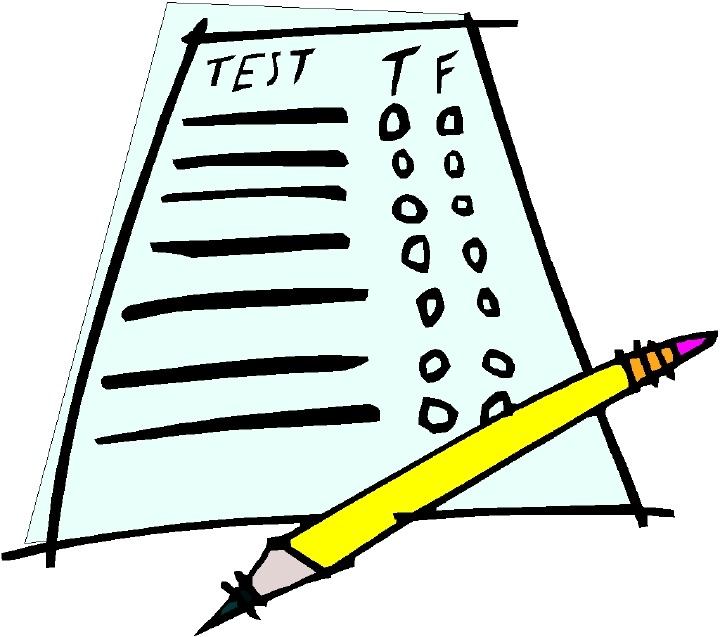 Is this a cafeteria?
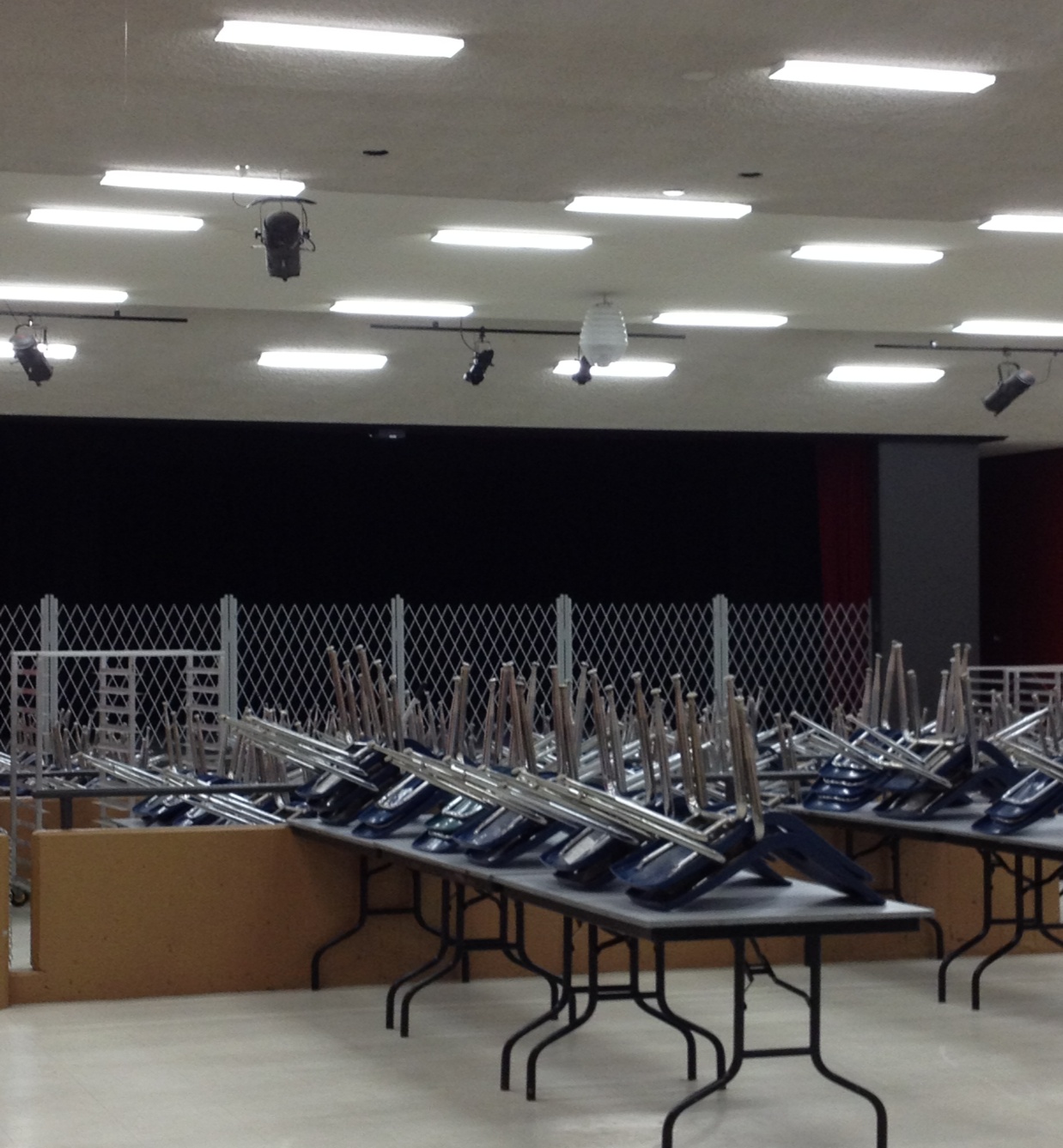 Which picture shows track and field?
p
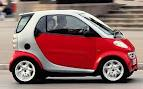 k
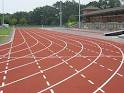 g
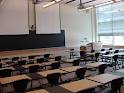 Which one is the General office ?
l
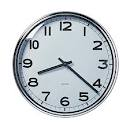 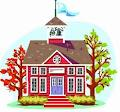 l
Which picture shows an ATM?
o
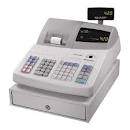 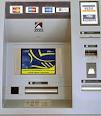 p
l
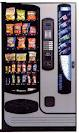 What is the correct spelling…
Summester
Semester
Simester
Do you get a credit when you pass a class?
Is a pass a bad mark on a test?
Finish the F
What is homework?
j
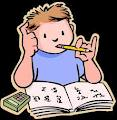 j
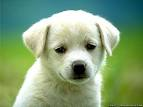 Is an assignment when you have to do work?